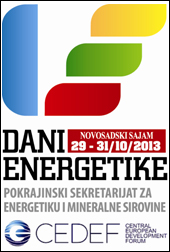 PSEMS           DANI ENERGETIKE              CEDEF
„BIOMASA-NAJVEĆI INVESTICIONI POTENCIJAL VOJVODINE“
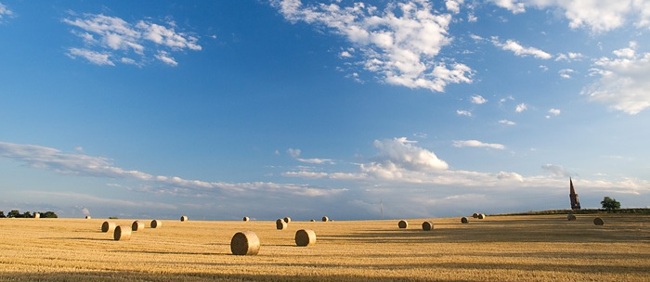 POTENCIJALI I TEHNIČKO-TEHNOLOŠKI PROBLEMI KORIŠĆENJA BIOMASE
Dr BRKIĆ MILADIN, prof.MASTER CENTAR
30.10.2013.
SADRŽAJ IZLAGANJA
1. Potencijali biomase
2. Primenjene tehnologije: male, 
srednje i velike firme
3. Tehnika koja se koristi
4. Broj postrojenja u radu
5. Tržište biomase: 
- cene biomase i postrojenja
6. Problemi u korišćenju biomase
7. Predlog rešenja problema
ŠTA PODRAZUMEVAMO POD POJMOM BIOMASA?
Biomasa je biorazgradljivi deo biljaka ili otpada (Direktiva 2003/30/EC od 8.05.2003.
- Slama strnih žita: pšenice, ječma, raži, itd.
- Kukuruzovina (stabljika kukuruza, šaša, tuluzina),
- Oklasak od klipa kukuruza, kočanka, šapurika, čokanj, vreteno,
- Stabljika i glave suncokreta,
- Ljuske suncokreta,
- Slama uljnih kultura: soje, uljane repice, itd.
- Lišće, trava, trska, itd.
- Koštice voća,
- Ljuske krompira, jabuka, crnog luka, mahune graška, glave, lišće i ljuske šećer. repe, ostaci od isceđenog grozda grožđa, itd.
- Tečni stajnjak
- Komunalni (organski) otpad
1. POTENCIJALITABELA 1: VRSTE I KOLIČINE BIOMASE U VOJVODINI I SRBIJI
1. POTENCIJALIEkvivalentni energetski odnos između biomase i ulja za loženje je 3,4 kg : 1 kg ili 3 kg : 1 l, a između biomase i zemnog gasa 2,9 kg : 1 nm3.
Ako iskoristima samo 25% od ukupne poljoprivredne biomase u Vojvodini, a to je masa od 2.500.000 t, može da se dobije energetski ekvivalentnih 735.000 tona ili 833 miliona litara ulja za loženje ili 860 miliona nm3 zemnog gasa. Istu količinu fosilnog goriva troši celokupna poljoprivreda Vojvodine. Dakle, uštede u potrošnji goriva mogu biti veoma značajne, u ekonomskom i ekološkom smislu.
NA CELOJ TERITORIJI R. SRBIJE SVE JE 2,5 PUTA VIŠE.
2. PRIMENJENE TEHNOLOGIJE KORIŠĆENJA BIOMASE
- Sagorevanje čvrste biomase u cilju proizvodnje toplotne i električne energije: male bale, rol bale, velike bale, rinfuza, brikete, kobsovi, pelete, usitnjena biomasa daje više kWe i kWt.
- Anaerobna fermentacija vlažne biomase i proizvodnja biogasa, biođubriva i zaštita okolne sredine,
- Kontrolisano nepotpuno (pirolitičko) sagorevanje biomase i proizvodnja biogasa, bioulja, tera i katrana,
- Ceđenje uljnih kultura i transesterifikacija ulja u estre, odnosno u biodizel, proizvodnja pogonskog goriva za motore SUS,
- Aerobna fermentacija skrobnih zrna i plodova i proizvodnja alkohola, bioetanola i stočne hrane,
- Briketiranje i peletiranje biomase u cilju proizvodnje čvrstog biogoriva,
- Još uvek nije egzaktno ustanovljena tehnologija proizvodnje briketa i peleta od poljoprivredne biomase,
3. TEHNIKA ZA KORIŠĆENJE BIOMASE
Investicije su veoma visoke za nabavku linija mašina i postrojenja za korišćenje biomase, rok otplate je 8 do 10 godina,
Inostrana oprema je mnogo skuplja od domaće opreme, rok otplate je duži,
Kvalitet izrade strane opreme je višlji u dnosu na kvalitet domaće, 
Pouzdanost u radu strane opreme je značajno veća u odnosu na domaću opremu, stoga se preporučuje kupovina vitalnih delova mašina ili postrojenja od inostranih fabrika,
Na domaćoj opremi se često ne mogu postići potrebni parametri za efikasan rad, pa ima zastoja u radu i smanjen je kvalitet proizv.
Utrošak energije i ljudskog rada je povećan kod domaće opreme,
Materijal od koga se izrađuje domaća oprema je lošijeg kvaliteta,
Manji su kapaciteti (učinci) domaćih linija opreme u odnosu na inostranu. 
SVE OVO NE ZNAČI DA NE TREBA KORISTITI DOMAĆU OPREMU.
4. BROJ POSTROJENJA U RADU
Počeli smo sa preradom biomase 1984. god.
Proizvođači briketirki i peletirki i prodavci: 29
Bdom=5, Pdom=5, Bstr=7, Pstr=12 i Prod=15
Broj pogona za briketiranje i peletiranje biomase:
      38 u Vojvodini + 15 u Srbiji = 53 ukupno
      Bap=18, Pap=20, Bsr=3 i Psr=12
Broj proizvođača kotlova i peći 7 + 13 = 20 
Kap=6, Ksr=8, Pap=1, Psr=5, Prod=7
Broj biogas postrojenja 3 + 2 = 5
Broj pogona za proizvodnju biodizela 5 + 3 = 8
Broj projektanskih organizacija 13
IMAMO VIŠE POGONA NEGO PONUDE BIOMASE.
5. TRŽIŠTE BIOMASE: CENA BIOMASE I POSTROJENJA
Još uvek nije formirano tržište biomase.  Cena biomase se pogađa bileteralno između prodavca i kupca. Bale slame koštaju od 5 do 7 din/kg, zavisno od veličine bale.
Male bale: 5,6 do 6,7 din/kg,
Rol bale: 5,4 do 6,2 din/kg,
Velike bale: 5,2 do 6,0 din/kg,
Brikete: 11,5 do 12,6 din/kg
Pelete: 13,2 do 14,4 din/kg
Cena zemnog gasa košta 46 do 48 din/nm3 sa PDV
Nabavka i prodaja biomase treba da ide preko Produktne berze u Novom Sadu, kao i ostalih poljoprivr. proizvoda.
Cena domaće linije za proizvodnju peleta  učinka 1,0 do 1,2 t/h iznosi 190.000 do 230.000 evra, a cena inostrane linije 285.000 do 650.000 evra, bez građevinskih objekata i infrastrukture.
DA LI SE ISPLATI RADITI SA BIOMASOM?
6. PROBLEMI U KORIŠĆENJU BIOMASE
- Biomasa nije gorivo, kabasta je, voluminozna, vlažna, neujednačene strukture i sastava, niže toplotne vrednosti, pepeo se topi na povišenim temperaturama, teško se usitnjava, skupa je za transport na veće destinacije,
- Još uvek nepostoji razvijeno tržište biomase, niko ga ne zastupa,
- Biomasa se vrlo teško presuje (sabija), elastična je ako se dobro ne usitni,
- Problem trasporta bala slame, kolicima, prikolicom, kamionom, šleperom, vozom, na duže destinacije, kabasta je, zato se presuje u manje zapremine,
- Problem skladištenja biomase, ocedni tereni, kamare, nadstrešnice, šupe, 
- Problem usitnjavanja biomase, gnječenje, čijanje, seckanje, drobljenje, mlevenje, troši se velika količina energije, svaka mašina nije pogodna,
- Problem sagorevanja biomase, rinfuza, usitnjena biomasa, bale, brikete, pelete, za svaku vrstu biomase potrebna je specijalna konstrukcija ložište,
- Problem pakovanja biomase, bale, brikete, kobsovi, pelete, džakovi
- Problem nabavke vezivnih sredstava: melase, stočnog brašna (mekinja), štirka, sojinog mleka, repinih rezanaca, brašna od celuloze, biorazgradljivih (organskih) makromolekula, i dr.  Vezivna sredstva poskupljuju proizvodnju,
- Problem uspostavljanja kvaliteta biomase i proizvoda od biomase, STANDARDI.
7. PREDLOG REŠENJA PROBLEMA
Strane investicije bi nama veoma dobro došle, a naša otplata – isplati se i njima i nama,
Neophodno je doneti uredbu da se potstiče i proizvodnja toplotne energije iz biomase, ne samo električna energija,
Uspostaviti tržište biomase preko Produktne berze u Novom Sadu. Država da pomogne.
Definisati kvalitet biomase prema evropskim standardima i standardima zemalja u koje prodajemo proizvode od biomase, pošto nemamo donetog domaćeg standarda.  Raditi na donošenju domaćeg standarda kvaliteta,
Formirati fond za korišćenje biomase,
Banke da daju kredite sa nižim kamatanim stopama,
Kod domaće opreme koristiti vezivna sredstva,
Podići kvalitet izrade domaće opreme,
Akreditovati laboratorije za ispitivanje kvaliteta biomase i proizvoda od biomase,
Usmeriti investicije u pogone za preradu biomase u cilju proizvodnje energije, goriva,  zaposlenja mladih i zaštite životne sredine.
Obrazovati kadrove na svim nivoima u cilju efikasnog korišćenja biomase,
Formirati javna skladišta biomase po mestima i gradovima, izgraditi nadstrešnice, šupe, ocedne terene, skladištiti u kamare, OVU INICIJATIVU ZASTUPA POKRAJINSKI SEKRETARIJAT ZA ENERG.
Koristiti biomasu na mestu sakupljanja jer su tada najmanji troškovi: slamu u balama na ekonomiji, suncokretovu ljusku u uljarama, piljevinu u drvnoj industriji ili industriji nameštaja, oklasak od kukuruza na semenskim centrima, otpatke od šećerne repe u šećeranama, otpatke od krompira u prehrambenoj industriji, itd.
HVALA NA PAŽNJI!
THANK YOU VERY MUCH!
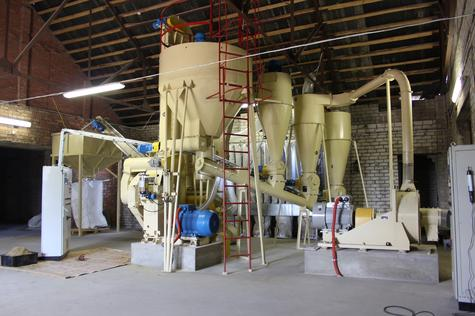